THIRD YEAR T.D.C., SCIENCEPAPER-III, Part EPaper Code - 3163
SOLID STATE, NUCLEAR 
AND PARTICLE PHYSICS
UNIT – 1 : CRYSTALLOGRAPHY
BLOCH FUNCTIONS: I. Free Electron Model
Before going on to the Bloch Functions, we have to first look at the wave nature of electrons in a crystal. The simplest way to do this is by understanding the wave nature of free electrons in crystals
According to the free electron model, the most weakly bound electrons in a constituent atom are able to move freely throughout the material and the ions do not affect it. 

The total energy therefore is only the kinetic energy and the potential energy can be neglected since it is assumed to be completely uniform and so does not affect (change) the energy of the electron.

These electrons, called conduction electrons in metals are responsible for the electrical conductivity in metals.
2
UNIT – 1 : CRYSTALLOGRAPHY
I. Free Electron Model
But even in metals, this model does not explain paramagnetic susceptibility of conduction electrons, heat capacity, occurrence of long electronic free paths etc. 

To explain these affects, quantum mechanics has to be invoked and the concept of matter waves has to be introduced

Lattices have a periodic structure and matter waves propagate freely in a periodic structure

In this model, we consider the wave nature of electrons
3
UNIT – 1 : CRYSTALLOGRAPHY
I. Free Electron Model
Using this approach, each electron can be represented by a wave function  which is a function of position and time such that * represents the probability of finding the electron at that particular position at that particular time.

This wave function is then used in the Schrödinger equation

In quantum mechanics, the Schrödinger equation plays the role of Newton’s laws of motion and law of conservation of energy in classical mechanics

It thus predicts the future outcomes of a dynamic system but unlike in the classical sense, it does so in terms of probabilities of outcomes
4
UNIT – 1 : CRYSTALLOGRAPHY
I. Free Electron Model : Electrons moving in a One-Dimensional Potential Well
For purposes of simplicity, consider an electron within a one-dimensional crystal of length a

In the Figure the crystal lies along the X-axis

The potential energy everywhere within this crystal is assumed to be constant and equal to zero. This means that in this model we assume that the ions (or nuclei) play no role in deciding the movement of electrons
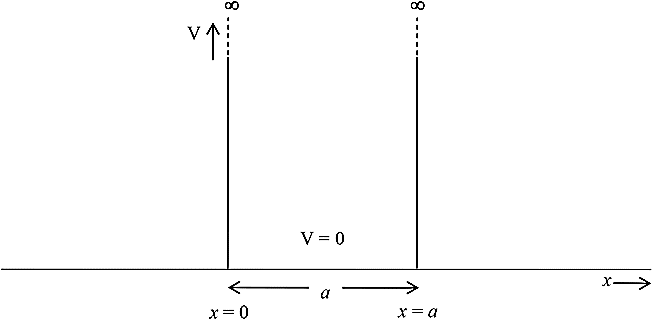 At the two ends of the crystal, a very high potential energy barrier, V0 = ∞, prevents the electron from leaving the crystal.
5
UNIT – 1 : CRYSTALLOGRAPHY
------------------ Eq.1
I. Free Electron Model : Electrons moving in a One-Dimensional Potential Well
The conditions for the potential V(x) is given by:
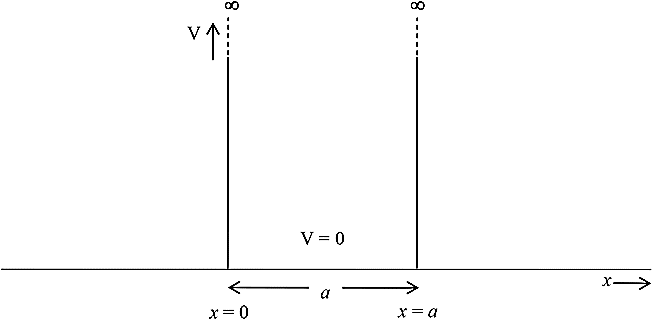 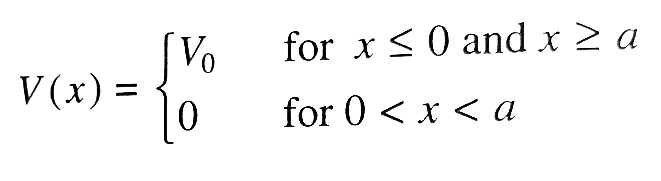 Thus in a crystal, the Schrodinger equation for an electron of mass m becomes :
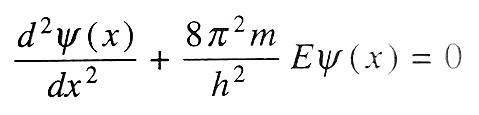 ------------------- Eq.1
6
UNIT – 1 : CRYSTALLOGRAPHY
------------------ Eq.1
I. Free Electron Model : Electrons moving in a One-Dimensional Potential Well
A Simple periodic function which will satisfy this equation is:



A and B are arbitrary constants which can be determined by applying the boundary conditions.

Here we are considering an electron which is bound inside a crystal of length a and so the electron wave function has to satisfy two boundary conditions simultaneously
------------------- Eq.2
7
UNIT – 1 : CRYSTALLOGRAPHY
I. Free Electron Model : Electrons moving in a One-Dimensional Potential Well
------------------- Eq.2
The First Boundary Condition is:



From Equation 2 we see that when x=0, sin (kx) goes to 0, while cos(kx)=1. So this means that for Ψ=0 at x=0, the constant B has to be 0
(i) Ψ=0 at x=0
8
UNIT – 1 : CRYSTALLOGRAPHY
I. Free Electron Model : Electrons moving in a One-Dimensional Potential Well
------------------- Eq.2
(ii) Ψ=0 at x=a
9
UNIT – 1 : CRYSTALLOGRAPHY
I. Free Electron Model : Electrons moving in a One-Dimensional Potential Well
------------------- Eq.2
Here, n is an integer number=1, 2, 3…..

n cannot be zero since this again means that Ψ=0 everywhere in the box

In slide No. 4 we have mentioned that * describes the probability of finding the electron at that particular position at that particular time. So if Ψ=0 everywhere in the box (when n=0), this means that the electron is not present
10
UNIT – 1 : CRYSTALLOGRAPHY
I. Free Electron Model : Electrons moving in a One-Dimensional Potential Well
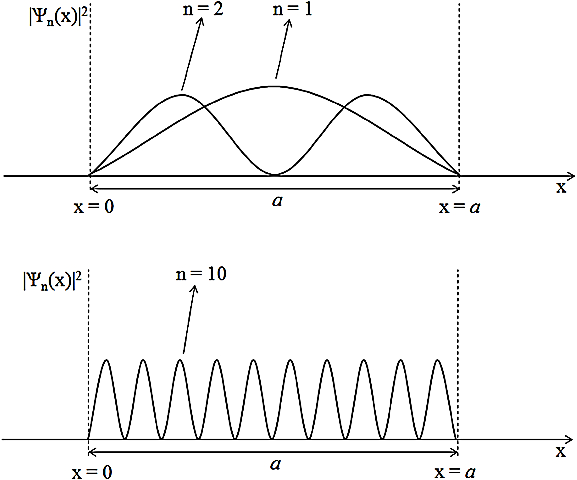 11
UNIT – 1 : CRYSTALLOGRAPHY
I. Free Electron Model : Electrons moving in a One-Dimensional Potential Well
12
UNIT – 1 : CRYSTALLOGRAPHY
I. Free Electron Model : Electrons moving in a One-Dimensional Potential Well
Expression for En
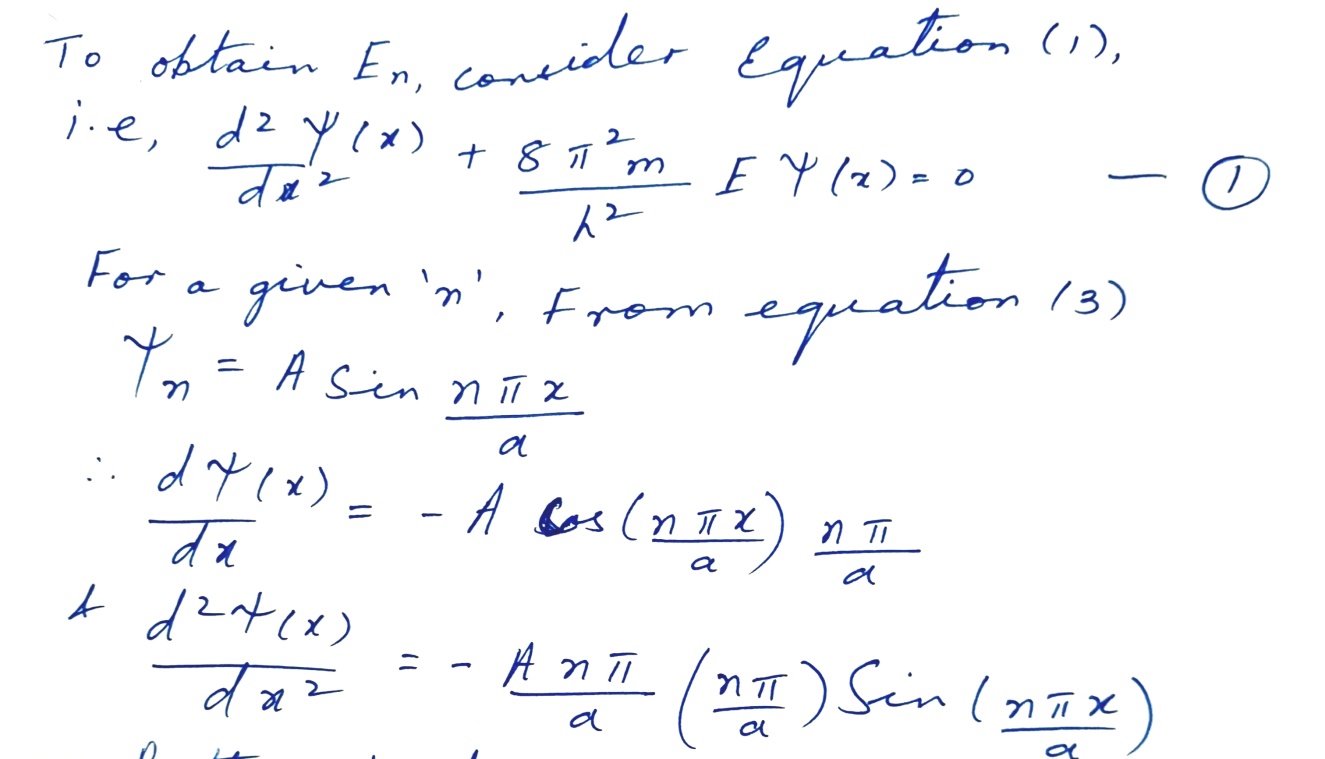 13
UNIT – 1 : CRYSTALLOGRAPHY
I. Free Electron Model : Electrons moving in a One-Dimensional Potential Well
Expression for En
Putting these terms back into (1), we get,
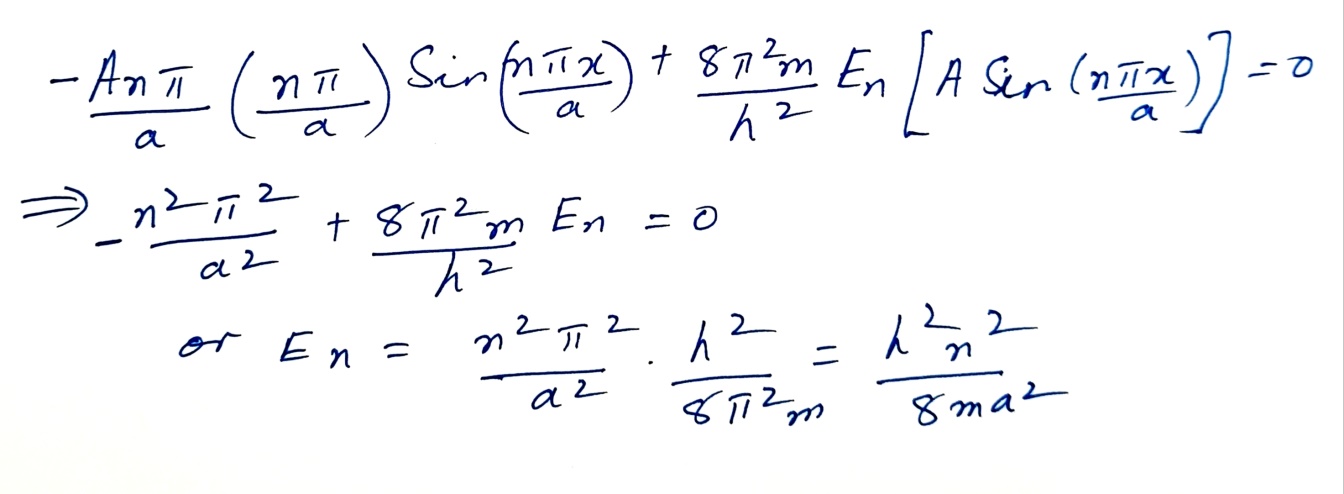 14
UNIT – 1 : CRYSTALLOGRAPHY
Bloch Functions and Bloch Theorem
The free electron model which we have considered above explains phenomena such as electrical conductivity, thermionic emission etc. which the classical model could not. 

However, it cannot explain why some materials are good electrical conductors, semiconductors or insulators.

In the free electron model, we assumed that the electron is in an infinite square well potential in which the electron sees the same (zero) potential from one boundary to the other.
15
UNIT – 1 : CRYSTALLOGRAPHY
Bloch Functions and Bloch Theorem
In the free electron model, the role of the ions (nuclei) was neglected. 

But actually the bottom of the well not flat; the nuclei (positive ions actually) create potential wells that are periodic within the box
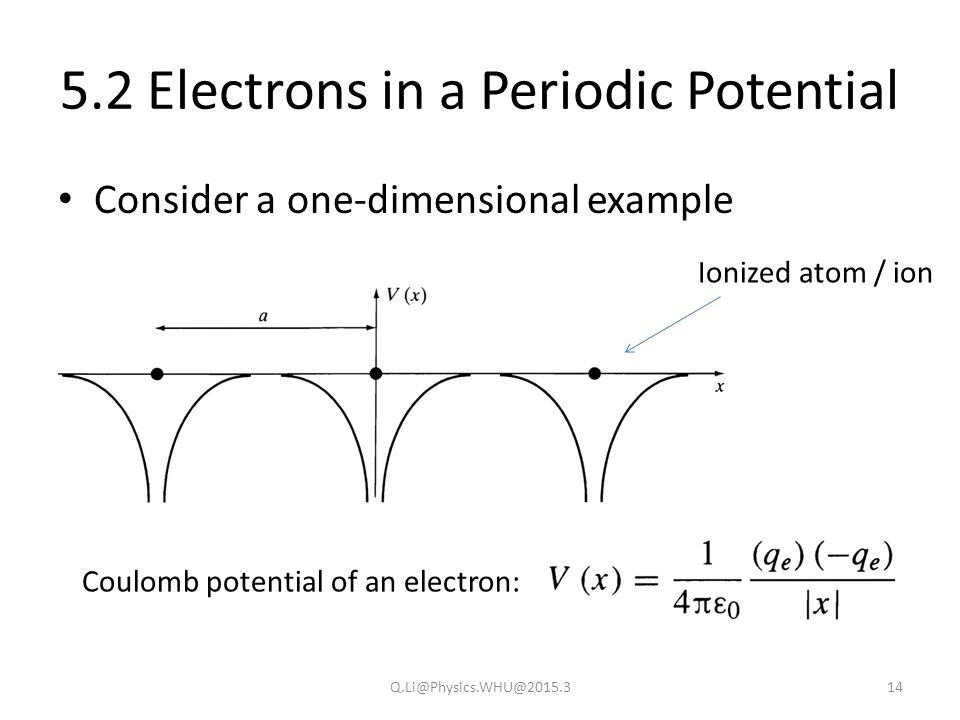 16
UNIT – 1 : CRYSTALLOGRAPHY
Bloch Functions and Bloch Theorem
V(x) = V(x+a)
17
UNIT – 1 : CRYSTALLOGRAPHY
Bloch Functions and Bloch Theorem
18
UNIT – 1 : CRYSTALLOGRAPHY
Bloch Theorem
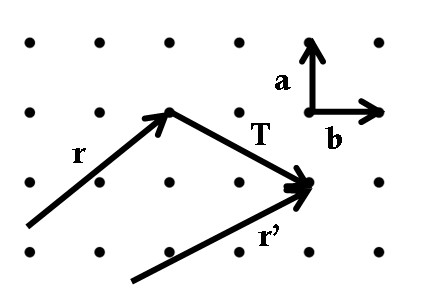 -1a
2b
19